Meeting Customer NeedsNocaltionLavue rof NomeyDropuct GanreGihh TualiqySuctomer Resvice
Meeting Customer NeedsLocationValue for MoneyProduct RangeHigh QualityCustomer Service
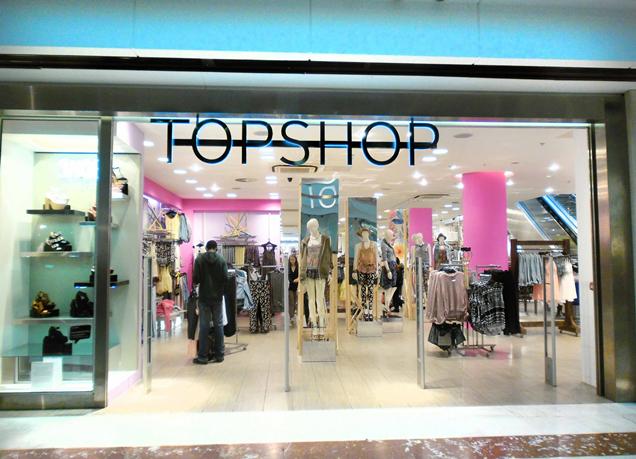 Customer Needs: The wants and desires of buyers of a product.
CUSTOMER NEEDS 
You have two minutes to suggest what are the customer needs of a fancy dress shop.
Read page 12 with your partner
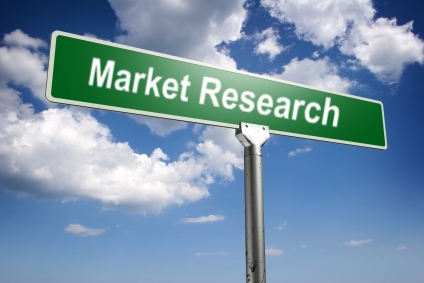 My Survey
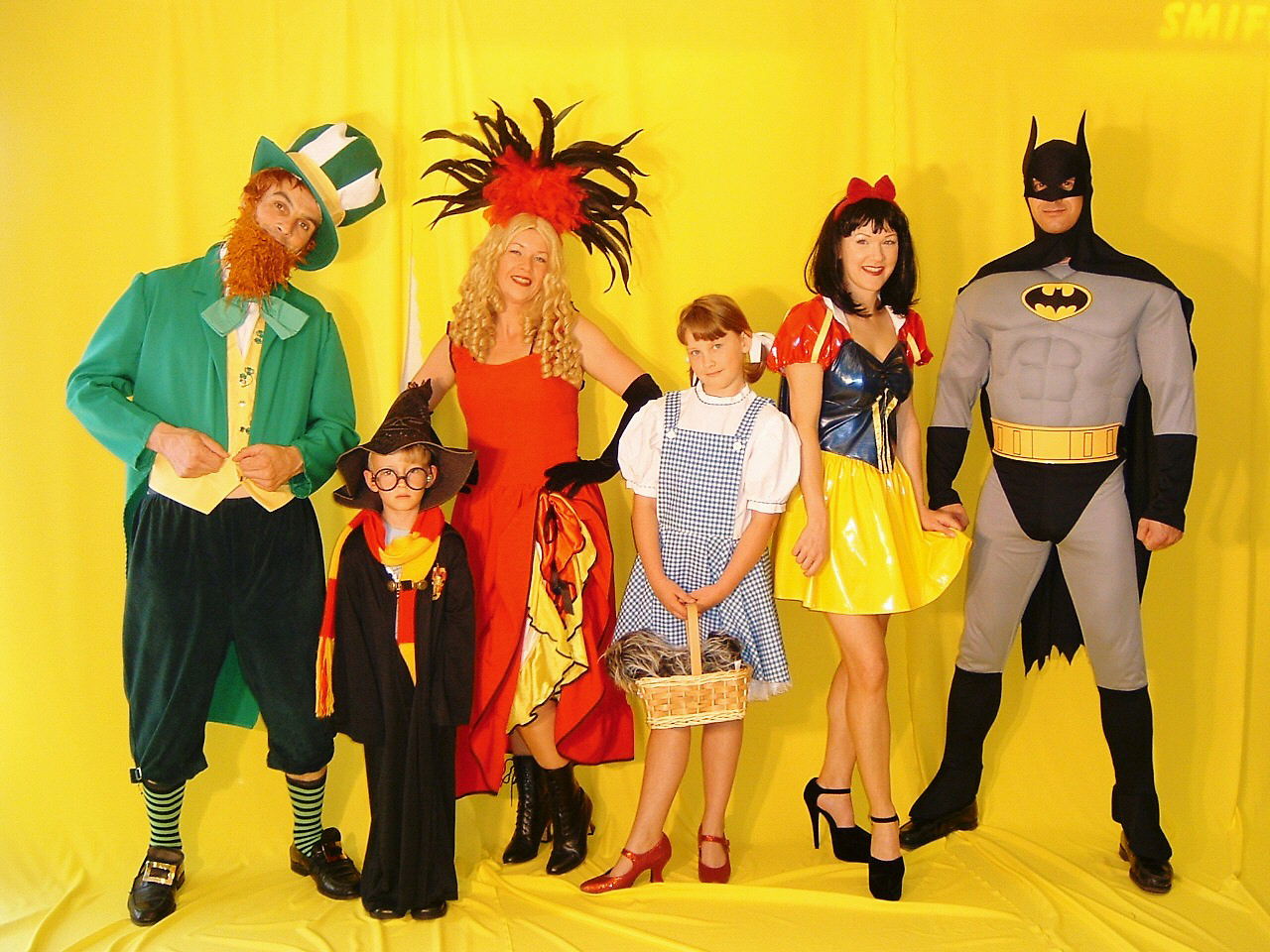 Learning Objectives 

To understand the following key terms (AO1):
Market Research
Primary Research
Customer Needs
To apply how a business uses a variety of primary research methods. (AO2)
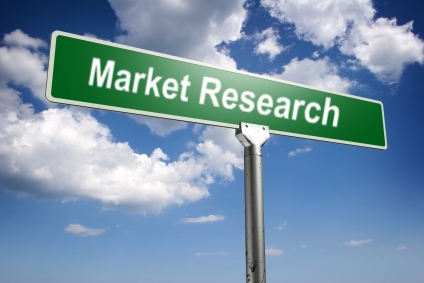 CUSTOMER NEEDS 
You have two minutes to suggest what are the customer needs of a fancy dress shop.
Read page 12 with your partner
My Survey
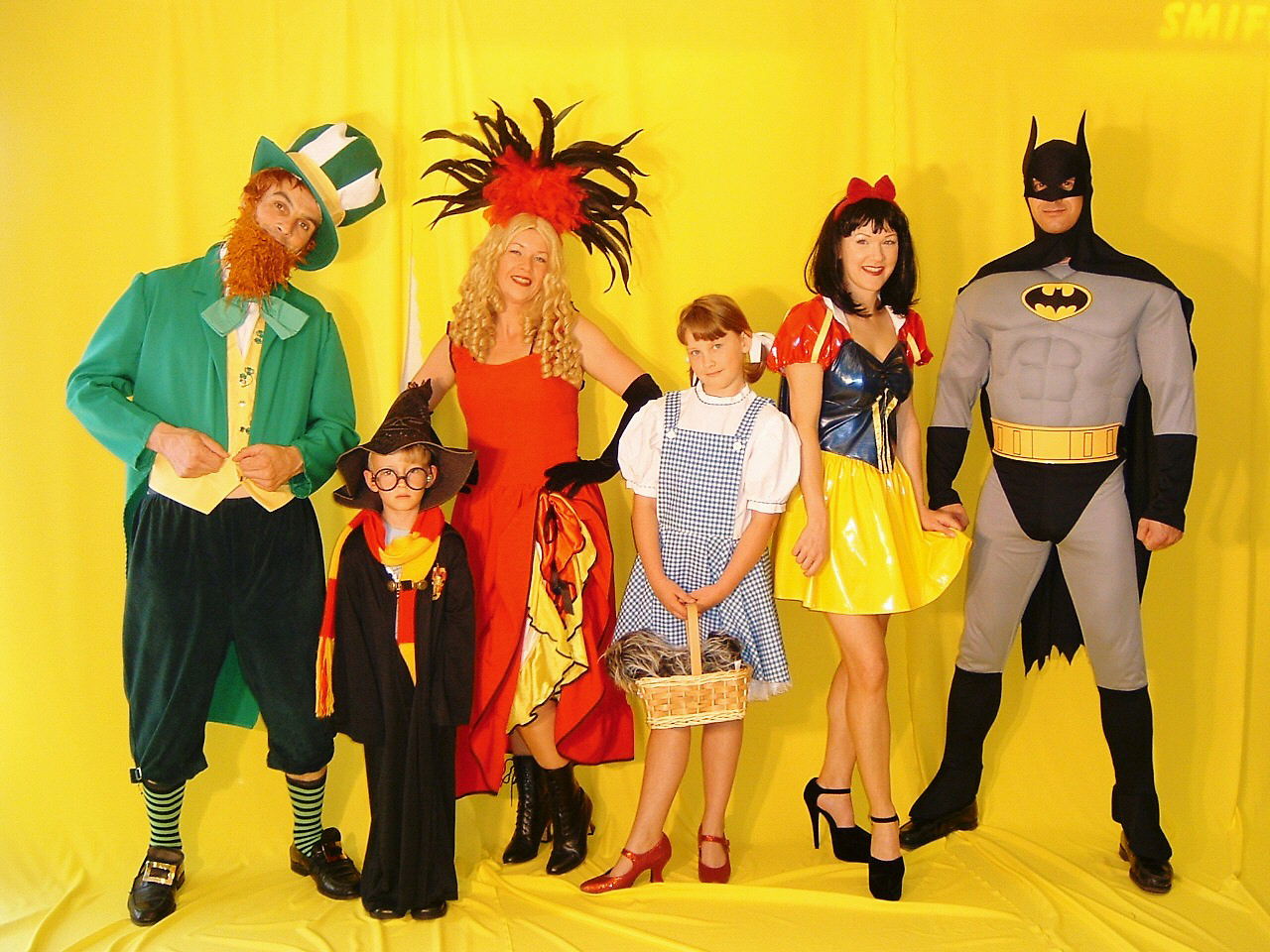 Market Research: 
The process of gaining information about customers, competitors and market trends through collecting primary and secondary data                                         KEY TERMS
Primary Research
The gathering of new information - primary data, which has not been collected before.                         KEY TERMS
market research
Primary Research
Read page 12 and then write notes about :
Survey/ Questionnaire




Focus Group




Observation



Experiments/prototypes
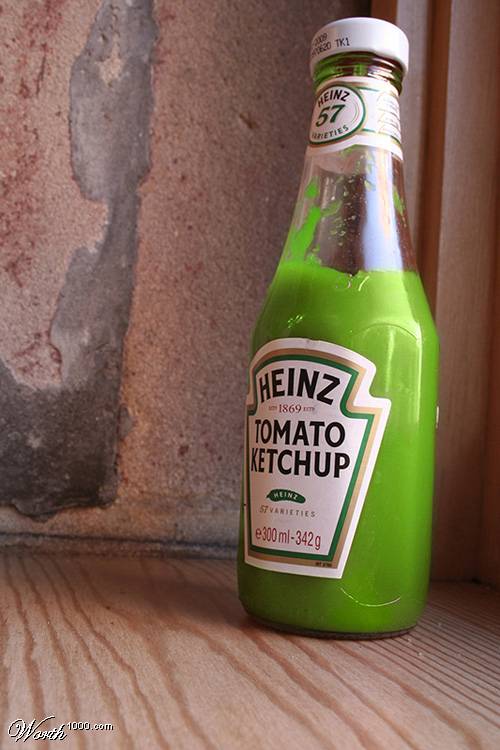 Focus Group
Experiments/prototypes
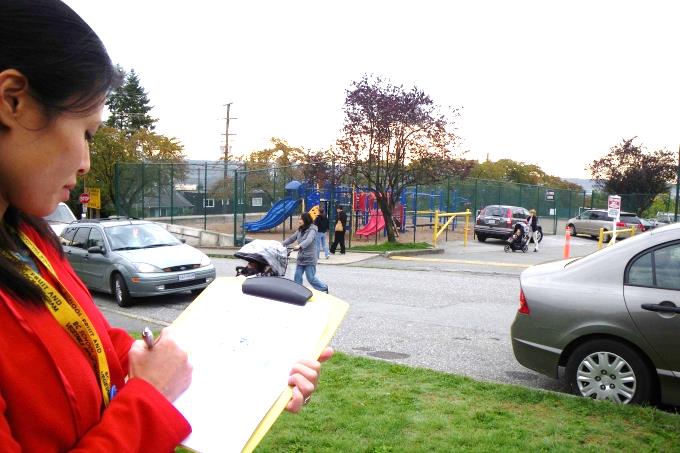 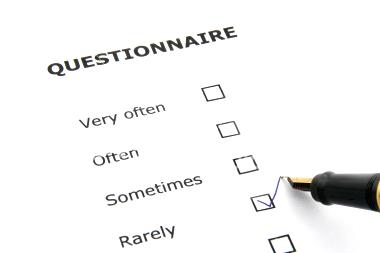 Survey/ Questionnaire
Observation
What are the positives and negatives of 
primary research methods
What kind of primary research methods would you use to find out ..
A: Public’s view on new lime flavoured Cola
B: Viewers opinions on New Fosters TV Advert
C: Students opinions on school dinners
D: Amount and type of traffic on new road
E: Shoppers reaction to new Hollister store design
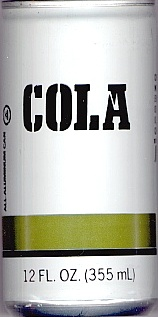 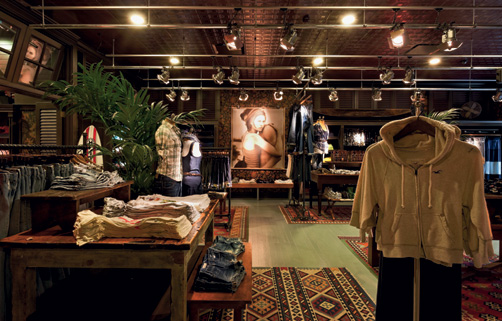 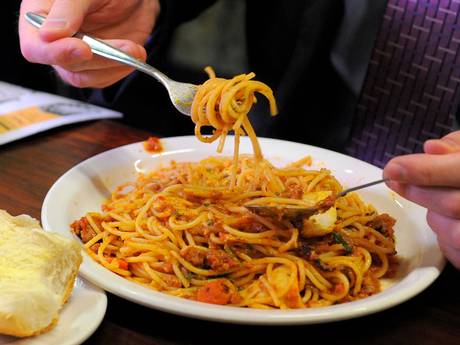 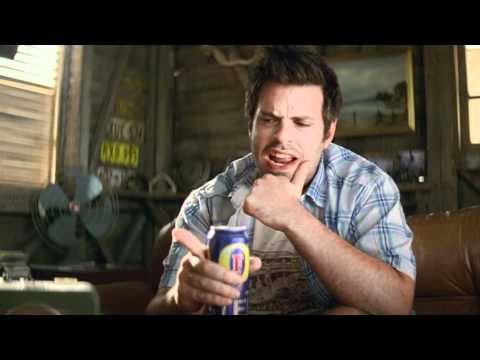 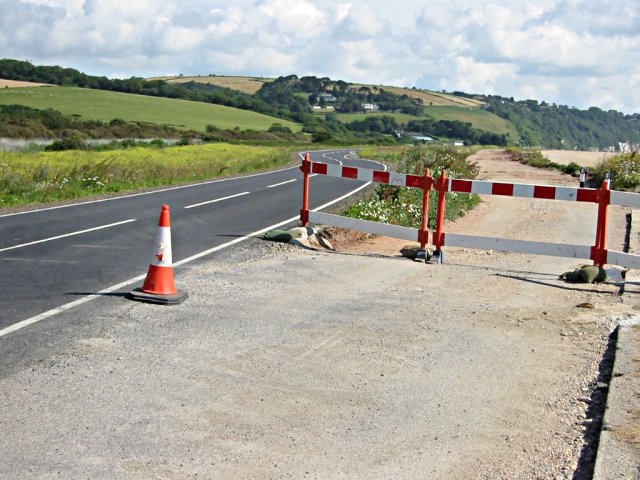 For each one suggest what kind of information you would like to find/ questions to ask
Secondary research
In pairs spend 5 minutes to read page 14.

Now close the textbook and A tells B what they have just read
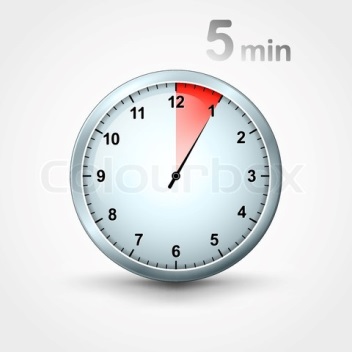 Secondary research
Secondary Research: The process of gathering secondary data, information that has already been gathered. KEY TERMS

Companies will use ___________from within their business e.g. sales records or national data from ___________ statistics. They will also look at _________habits and trends and events in their market using _____ articles or reports. Increasingly businesses go online using  the _________to see what  their ____________ are doing.

consumer     government      news    information

Internet       competitors
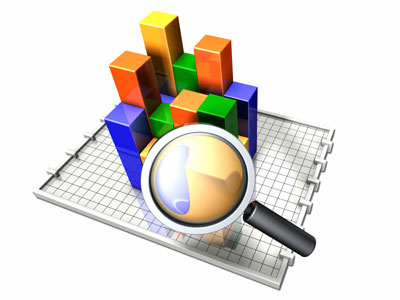 Secondary research
Secondary Research: The process of gathering secondary data, which is information that has already been gathered. KEY TERMS

Companies will use information from within their business e.g. sales records or national data from government statistics. They will also look at consumer habits and trends and events in their market using news articles or reports. Increasingly businesses go on line using the internet to see what  their competitors are doing.
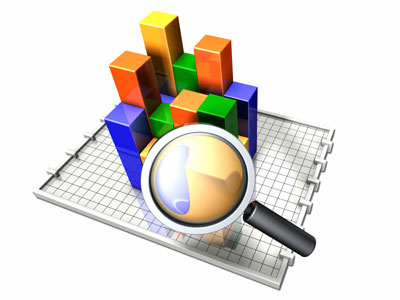 Types of Data
Quantitative Data: Data that can be expressed as numbers and can be statistically analysed - quantities

e.g. 27 % of people like chips


Qualitative Data: Information about opinions, judgements and attitudes – qualities. 

I think chips are delicious
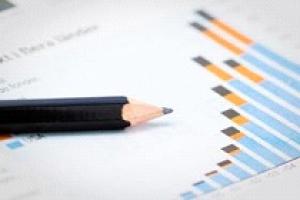 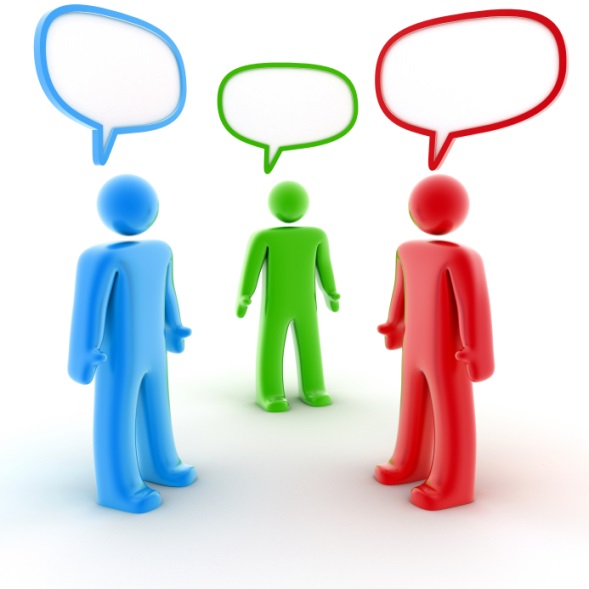 activity
Complete the activity sheet
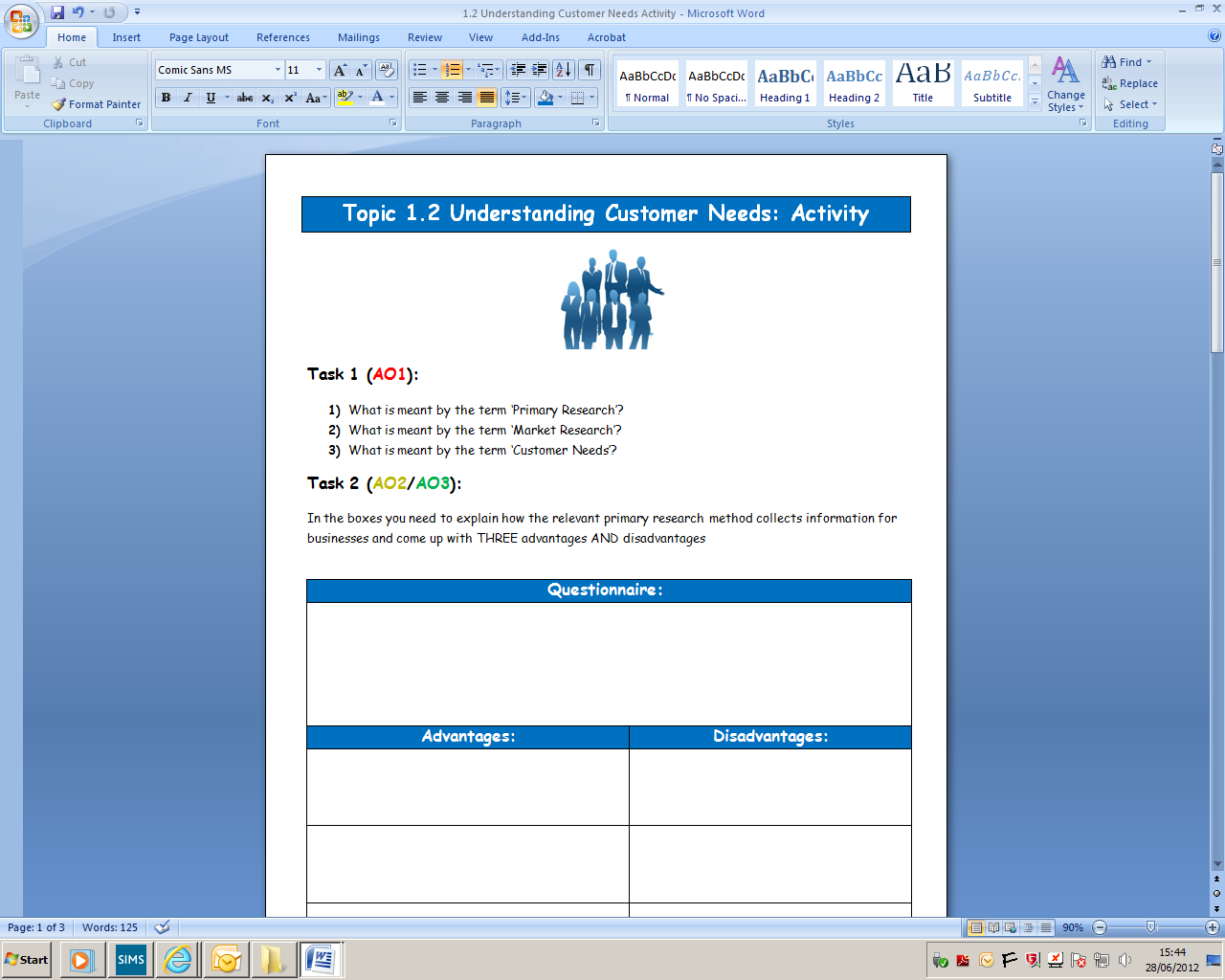 Plenary